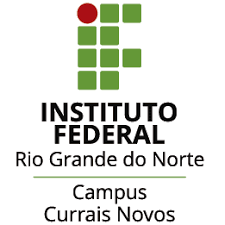 Verb Forms I (Present, Past and Future)
Componentes: 
André Abmael Soares
Maria Heloisa da Silva Dantas
Rosenilda Silva de Medeiros
Sandra Gizeli Lima de Medeiros
Simara Dantas
Yuri Souza Alves de Moura
INTRODUÇÃO
Os verbos têm uma função primordial na compreensão de frases e textos, tendo em vista, que eles conseguem situar no tempo algo que foi escrito ou falado, isso acontece, pois eles apresentam formas verbais no presente, passado e futuro. Partindo desse pressuposto, iremos abordar justamente as formas verbais para melhor compreensão do assunto.
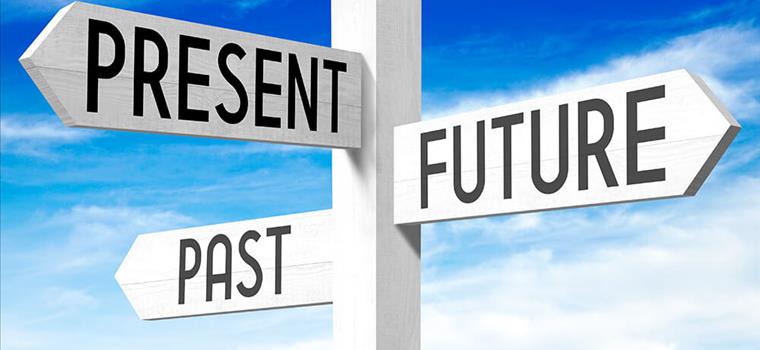 SIMPLE PRESENT (presente simples)
Presente Simples: descreve uma ação habitual e atual ocorrida no presente. No português, esse tempo verbal é chamado de Presente do Indicativo.	
	O verbo no presente simples não apresenta alteração para os pronomes I, you (singular e plural), we e they. Já os verbos na terceira pessoa do singular (he, she ou it) ganham “s” como terminação.
Veja abaixo a tabela com o verbo to love (amar) conjugado no Simple Present:
EXCEÇÕES PARA HE, SHE E IT
Algo importante de saber é que para os pronomes he, she e it, há algumas exceções à regra de se adicionar a letra s. Vejamos essas exceções:
Verbos terminando com as letras -o, -s, -sh, -ch, -x ou -z
Quando o verbo terminar com as letras -o, -s, -sh, -ch, -x ou -z, a conjugação para os pronomes he, she e it é feita acrescentando -es no final do verbo.
	Por exemplo, o verbo to go (ir) é conjugado como he goes, she goes, e it goes.
	Vamos ver outros exemplos:
Verbos terminando em uma sequência de consoantes e -y
Para conjugar verbos em inglês que terminam em uma sequência de consoantes e -y, troque a letra -y por -ies. Vejamos alguns exemplos:
Os verbos que terminam com uma vogal e a letra -y
Para os verbos que terminam com uma vogal e a letra -y, use a regra geral de conjugação para os pronomes he, she e it e acrescente a letra -s no final. Vejamos alguns exemplos:
Verbo to have (ter)
A conjugação do verbo to have – ter- é um pouco diferente e muito importante de saber. A regra é simples: para os pronomes I, you, we e they a conjugação é a mesma ficando I have, you have, we have e they have. Já para os pronomes he, she e it, a conjugação é has. Vejamos alguns exemplos:
I have one brother. (Eu tenho um irmão.)

He has two dogs. (Ele tem dois cachorros.)
NEGATIVAS 
 
Para verbos no geral, don’t ou do not para I, you, we ou they:
I do not know the answer. (Eu não sei a resposta.) 

They don’t like the cold. (Eles não gostam do frio.)
Doesn’t ou does not para he, she ou it:
She does not agree with him. (Ela não concorda com ele). 

It doesn’t make sense. (Isso não faz sentido.)
PERGUNTAS   

Em inglês, independentemente do tempo do verbo, construímos a pergunta com o verbo auxiliar (como do ou does, no caso de perguntas no presente) antes da pessoa.
Do you like flowers? (Você gosta de flores?)
 
Where does he work? (Onde ele trabalha?)
A exceção dessa regra é o verbo to be. Ele serve tanto como verbo principal quanto auxiliar.
Are we good students? (Somos bons alunos?) 

Is she okay? (Ela está bem?)
PRESENT PROGRESSIVE OU PRESENT CONTINUOUS
Para falar de algo que está fazendo no momento, usamos o present continuous ou present progressive:
Sujeito (pessoa) + verbo to be + verbo principal com -ing + complementos da frase
Quando usamos esse tempo?
Uma ação acontecendo agora:
You are reading this now. (Você está lendo isto agora.)
Uma ação que acontece num período delimitado de tempo:
Maria is traveling this week. (Maria está viajando esta semana.)
Uma ação planejada para um futuro breve:
We are playing tennis next Sunday. (Vamos jogar tênis no próximo domingo.)
Para formar a negativa destas frases, coloque to be + not + simple present + -ing:
I am not listening well. (Não estou escutando bem). 
They aren’t going out. (Eles não vão sair.)
Para perguntas, segue-se o modelo simple present, + to be + pessoa + -ing:
Are you traveling on the holiday? (Você vai viajar no feriado?) 
Is she resting? (Ela está descansando?)
Atenção: de acordo com a gramática, alguns verbos não admitem a forma ing, porque são verbos de ação pontual, que começa e termina. Portanto, não fariam sentido com -ing. Porém, há registros de usos informais desses verbos:
PAST (PASSADO)
Simple Past 

Usamos para falar de fatos que aconteceram no passado, já terminaram e não têm nenhuma ligação com o presente. Nisso, incluímos relatos do que fizemos, histórias, notícias, etc. Para transformar um verbo regular em passado, acrescentamos “ed” ao final dele.
They called me last night. (Eles me ligaram ontem à noite.) 
Yesterday, I baked a cake. (Ontem, eu assei um bolo.) 
We studied all night long. (Estudamos a noite toda.) 
When I saw the sign, I stopped. (Quando vi a placa, parei.)
Note que, quando um verbo regular é escrito no passado, caso ele termine em “consoante + vogal + consoante”, dobramos a última consoante (como em stop   =   stopped).
DICA CULTURAL: no inglês britânico, há uma exceção. Independente da sílaba tônica, se o verbo terminar em consoante + vogal + “L”, o “L” é sempre dobrado. É o caso de travel (viajar), cuja sílaba tônica é a primeira. Um americano escreveria traveled no passado, mas um britânico registraria travelled, com dois “L”.
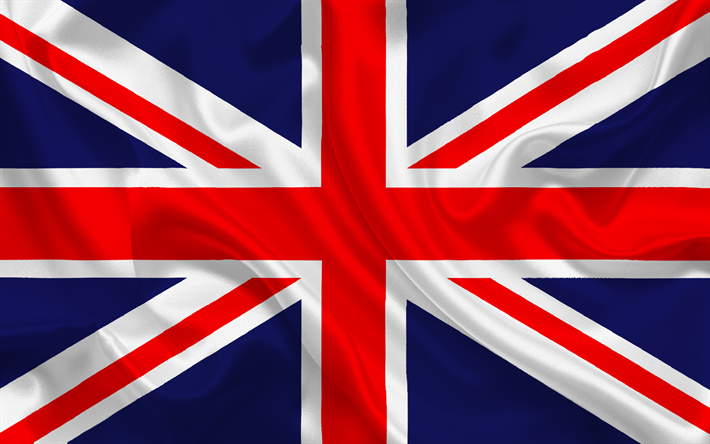 Todos os exemplos anteriores são verbos regulares. Já os verbos irregulares, que mudam completamente quando no tempo passado, não possuem regra específica. Os mais conhecidos são go (went), come (came), give (gave), find (found), know (knew), feel (felt), see (saw).
Já as perguntas e negativas são mais simples: basta estarem acompanhadas do auxiliar did, que é a forma passada de do Did já sinaliza que a frase está no passado, assim, o verbo principal volta à forma presente:
Did you talk to them? (Você falou com eles?) 
No, I didn’t see any of them yesterday. (Não, eu não vi ninguém ontem.)
PAST CONTINUOUS
Descreve ações que começaram em um tempo no passado e que estavam acontecendo quando outra ação ocorreu.
Sujeito + was/were + verbo com ing + complementos
Tom called me while I was washing the dishes.
(Tom me ligou enquanto eu estava lavando a louça.)
They were standing by the door.
(Eles estavam parados à porta.) tos
FUTURE (FUTURO)
FORMA 1: A forma mais simples do futuro é com will, porque ele é igual para todas as pessoas, seja no singular ou plural. Usamos quando queremos falar sobre fatos que acreditamos que acontecerão, para dar palpites ou sobre decisões espontâneas.
Sujeito (pessoa) + will + verbo principal + complementos da frase
She will be in college for four years. (Ela estará na faculdade por quatro anos.) 
You won’t like that movie. (Você não vai gostar daquele filme.) 
Okay, I’ll eat lunch with you. (Okay, vou almoçar com você.)
Como sempre, as perguntas são feitas com o auxiliar do verbo vindo antes da pessoa:
Will you come with me? (Você virá comigo?)
FORMA 2: É similar à forma do present continuous. Usamos quando algo já está planejado ou quando chegamos a uma conclusão sobre o futuro.
Sujeito (pessoa) + verbo to be + going to + verbo principal + complementos da frase
Este tipo de futuro está num momento, em geral, menos distante do que o will, nas seguintes situações:
I’m going to have lunch with you. (Vou almoçar com você.) 
We are going to go together. (Nós iremos juntos.)
FORMA 3: Enfim, chegamos ao formato de futuro com o present continuous. O uso deste formato pressupõe que você não só já tem o plano como já tomou todas as medidas para que ele aconteça. É por isso que ele costuma se referir a um futuro mais próximo.
Sujeito (pessoa) + verbo to be + verbo principal com -ing + complementos da frase
Vamos ver dois exemplos para contrastar: 

Com going to
I’m going to play soccer on Saturday. (Vou jogar futebol no sábado.)
Você já tem o plano em mente, mas é possível que esse fato não aconteça. Também é provável que jogar futebol aos sábados não seja comum para você.
Com o formato de present continuous
I’m playing soccer on Saturday. (Vou jogar futebol no sábado.)
A tradução da frase é a mesma, porém, com esta construção, dá a entender que a probabilidade do fato acontecer é grande. Neste caso, é mais provável que jogar futebol aos sábados seja uma atividade comum para você.
Food-focused autonomous robot arm knows how to use the forksROBOTICS
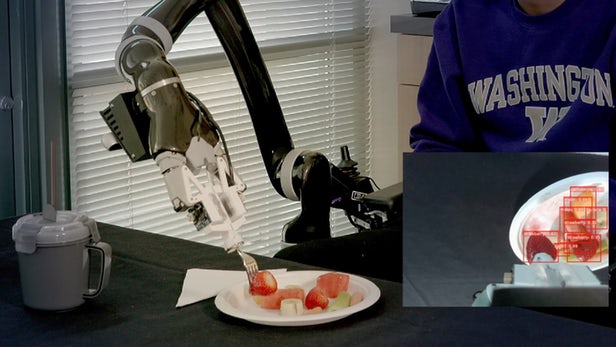 REFERÊNCIAS
CAMPOS, Giovana Teixeira. Gramática língua inglesa: teoria e prática – São Paulo : Rideel, 2006. Disponível em: < http://netinforio.com.br/gestao/arquivosportal/file/7_linguainglesa_gramatica.pdf>. Acesso em: 20/03/2019.

Conjugando verbos no presente simples em inglês. Seuingles.com. Disponível em: < http://www.seuingles.com/gramatica/conjugar-verbos-no-presente-simples-em-ingles/>. Acesso em: 21/03/2019.

Guia English Live: TEMPOS VERBAIS EM INGLÊS. EF English Live. Disponível em: < https://englishlive.ef.com/dam/englishtown/master/salespages/pdf-downloads/br/fc/br-guia-ef-englishlive-tempos-verbais-em-ingles.pdf>. Acesso em: 20/03/2019.
Exercise
1- A partir da imagem presente no texto, tente inferir o assunto abordado.
 
2- Observe o título do texto e discorra sobre o assunto a ser tratado.
 
3- Quais foram as palavras chaves que levaram a construção da sua interpretação?
 
4-Retire do texto três palavras cognatas e três palavras falsas cognatas.
5- Retire do texto, qualquer frase no presente ou no passado e modifique-a para o futuro simples de acordo com alguma das três formas.
 
6- Observe o primeiro parágrafo e retire as palavras que você considera importante para o entendimento do texto.
 
7- Marque a melhor tradução para as palavras formadas a partir de prefixos e sufixos.

a) Time - Overtime                                            b) Do - Undo
(  ) Tempo esgotado                                           (  ) Refazer
(  ) Hora extra                                                  (  )Desfazer
 
 8- Encontre no parágrafo seis alguma das formas da referência textual (you, they, them)